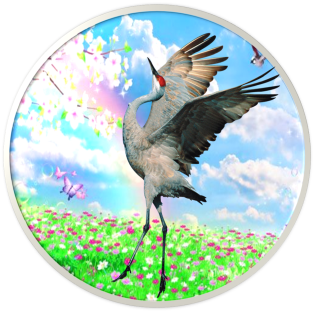 Краткая презентация к рабочей программе разновозрастной группы «Капелька» МБДОУ д/с «Журавлик» х. Антонова
Выполнила воспитатель
МБДОУ д/с «Журавлик»
Малова Т.В.
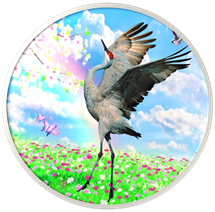 Пояснительная записка.

Рабочая  программа по развитию детей  разновозрастной группы разработана в соответствии с примерной основной общеобразовательной программой детского сада «От рождения до школы», в соответствии с введёнными  в действие ФГОС ДО. 
Программа определяет содержание и организацию образовательного процесса разновозрастной группы, Муниципального Бюджетного Дошкольного Образовательного Учреждения детского сада «Журавлик» х. Антонова.
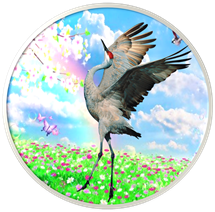 Данная Программа  разработана в соответствии со следующими нормативными документами:
 Федеральный закон «Об образовании в Российской федерации» от 29 12 2012 года № 273 - ФЗ
Приказ Минобразования и науки РФ от 30.08.2013г. № 1014 « Об утверждении Порядка организации  и осуществления образовательной деятельности по основным общеобразовательным программам – образовательным программам дошкольного образования»
СанПин 2.4.1.3049-13 «Санитарно-эпидемиологические требования к устройству, содержанию и организации режима работы дошкольных образовательных организаций»
Приказ Минобразования и науки РФ от 17.10.2013г. № 1155 «Об утверждении  Федерального Государственного Образовательного Стандарта Дошкольного Образования»  (ФГОС  ДО).
Устав ДОУ.
Образовательная программа ДОУ
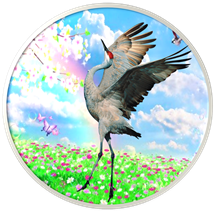 Примерной основной образовательной программы дошкольного образования «От рождения до школы» под редакцией Н. Е. Вераксы, Т. С. Комаровой, М. А. Васильевой являются «создание благоприятных условий для полноценного проживания ребенком дошкольного детства, формирование основ базовой культуры личности, всестороннее развитие психических и физических качеств в соответствии с возрастными и индивидуальными особенностями, подготовка к жизни в современном обществе, к обучению в школе, обеспечение безопасности жизнедеятельности дошкольника.
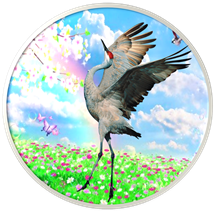 Цель программы: 

создание благоприятных условий для полноценного проживания ребенком дошкольного детства, формирование основ базовой культуры личности, всестороннее развитие психических и физических качеств в соответствии с возрастными и индивидуальными особенностями, подготовка к жизни в современном обществе, к обучению в школе, обеспечение безопасности и жизнедеятельности дошкольника.
Задачи программы:
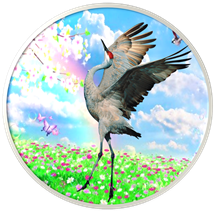 Укреплять здоровье, закаливание и развитие двигательной активности детей, формирование начальных представлений о здоровом образе жизни;
Развивать познавательную активность детей, осваивать средства и способы познания, обогащать опыт деятельности и представлений об
окружающем,    формировать элементарных математических представлений;
Приобщать к элементарным общепринятым нормам и правилам взаимоотношения со сверстниками и взрослыми, формировать гендерную, семейную, гражданскую принадлежность, патриотические чувства, чувства принадлежности к мировому сообществу;
Приобщать к правилам безопасного для человека и окружающего мира природы поведения, 
формировать осторожное и осмотрительное отношение к потенциально опасным для человека ситуациям;
Формировать понятие целостной картины мира, приобщать к словесному искусству, развивать грамотную литературную речь;
Развивать творческие проявления и воображение в художественной, изобразительной и игровой деятельности, приобщать к изобразительному искусству.
Принципы и подходы к формированию Программы:
полноценное проживание ребенком всех этапов детства (от младенчества до дошкольного возраста);
развивающее образование;
амплификация (обогащение) детского развития;
культуросообразность, учет национальных ценностей;
научная обоснованность и практическая применимость (содержание программы соответствует основным положениям возрастной психологии и дошкольной педагогики);
полнота, необходимость и достаточность (позволять решать поставленные цели и задачи только на необходимом и достаточном материале, максимально приближаться к разумному «минимуму»);
единство воспитательных, развивающих и обучающих целей и задач процесса образования детей дошкольного возраста;
интеграция образовательных областей;
комплексно-тематическое построение образовательного процесса;
решение программных образовательных задач в совместной деятельности взрослого и детей, самостоятельной деятельности детей не только в рамках непосредственно образовательной деятельности, но и при проведении режимных моментов;
построение и осуществление образовательного процесса на игровых формах работы с детьми;
варьирование в соответствии с региональными особенностями;
преемственность между всеми возрастными дошкольными группами и между детским садом и начальной школой.
Возрастные особенности развития детей 3-4л., 4-5л., 5-6л., 6-7л. См.: От рождения до школы. Примерная основная общеобразовательная программа дошкольного образования / под ред. Н. Е. Вераксы, Т. С. Комаровой, М. А. Васильевой. М.: Мозаика-Синтез, Москва,2017
Организация проведения воспитательно-образовательного процесса с детьми разновозрастной групп (от 3 до 7 лет) 
осуществляется по образовательным областям:

физическое развитие (физическая культура, здоровье);  
социально – коммуникативное развитие (игра, труд, коммуникация, безопасность, духовно-нравственное  воспитание);   
познавательное  развитие (конструирование, РЭМП, сенсорика,    окружающий мир, патриотическое воспитание);
речевое развитие (развитие речи, чтение художественной литературы, грамота);
художественно-эстетическое развитие (музыкальное воспитание, продуктивная деятельность: лепка, рисование,  ручной труд, аппликация).
СОДЕРЖАНИЕ УКАЗАННЫХ ОБРАЗОВАТЕЛЬНЫХ ОБЛАСТЕЙ ЗАВИСИТ ОТ ВОЗРАСТНЫХ И ИНДИВИДУАЛЬНЫХ ОСОБЕННОСТЕЙ ДЕТЕЙ, ОПРЕДЕЛЯЕТСЯ ЦЕЛЯМИ И ЗАДАЧАМИ ПРОГРАММЫ И РЕАЛИЗУЕТСЯ В РАЗЛИЧНЫХ ВИДАХ ДЕЯТЕЛЬНОСТИ (ОБЩЕНИИ, ИГРЕ, ПОЗНАВАТЕЛЬНО-ИССЛЕДОВАТЕЛЬСКОЙ ДЕЯТЕЛЬНОСТИ)
Требования к структуре образовательной  программы
Требования к условиям реализации программы
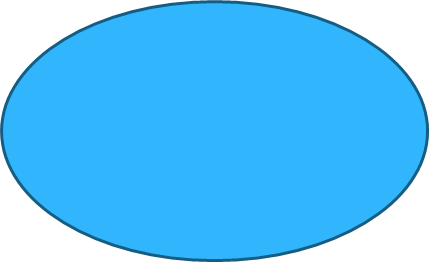 Требования к результатам освоения программы
МОДЕЛЬ ОБРАЗОВАТЕЛЬНОЙ ПРОГРАММЫ ДОУ
Цель: развитие личности детей дошкольного возраста в различных видах общения и деятельности с учетом их возрастных, индивидуальных психологических и физиологических особенностей.
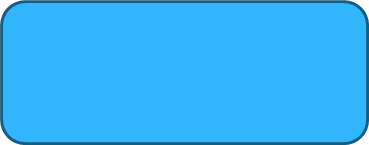 Социально-коммуникативное развитие
Речевое развитие
Познавательное развитие
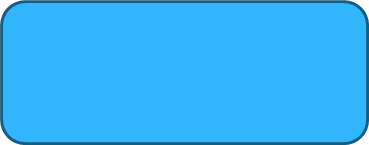 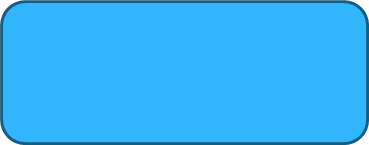 Художественно-эстетическое 
развитие
Физическое развитие
ОБЯЗАТЕЛЬНАЯ ЧАСТЬ ОБРАЗОВАТЕЛЬНОЙ ПРОГРАММЫ Условия реализации Программы должны обеспечивать полноценное развитие личности во всех основных образовательных областях
Различные виды детской деятельности
Режимные моменты
Взаимодействие с родителями
Самостоятельная деятельность
Родительский комитет Заключение договоров Советы педагогов с участием родителей Участие родителей в разработке программы развития ДОУ
Стенды Папки-передвижки Работа со СМИ Выставки Дни открытых дверей Выпуск журналов Диалог доверия Тематические выставки Памятки для родителей Открытые просмотры детской деятельности Экскурсии по ДОУ Фотоальбомы групп фотовыставки
РАБОТА С РОДИТЕЛЯМИ
Участие родителей в управлении ДОУ
Наглядно- информационный блок
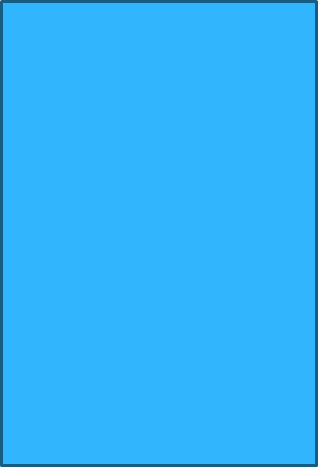 Анкетирование.
 - Беседы. 
Опросы. 
- Интервьюирование. 
Маркетинговые исследования
 (соц. срезы).
 - «Копилка родительской 
мудрости».
МОДЕЛЬ ВЗАИМОДЕЙСТВИЯ РОДИТЕЛЬСКОЙ ОБЩЕСТВЕННОСТИ И ДОУ
Информационно- аналитический блок
Досуговый блок
Познавательный блок
Праздники Развлечения Конкурсы, викторины, выставки Дни здоровья Совместные досуги
Семинары-практикумы Педагогические гостиные Игровые тренинги Дискуссионные клубы Библиотека для родителей Создание совместных проектов Творческие материалы
СПАСИБО ЗА ВНИМАНИЕ!